NATIONAL CENTER FOR CASE STUDY TEACHING IN SCIENCE
A Game Show Quiz to Accompany the Case Study:
“Bear Bile Farming: A Debate over Traditional Medicine and Its Role in Conservation”
by
Tyler C. Leary, Whitney E. Smith, Tara T. Francis
Center for Conservation Medicine
Cummings School of Veterinary Medicine at Tufts University, North Grafton, MA
Just the Bear Facts
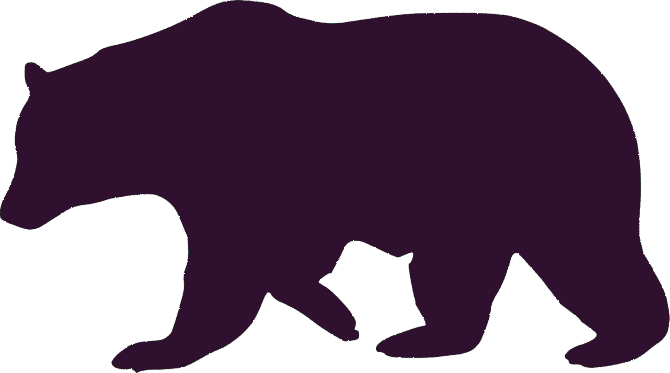 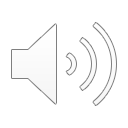 When was the first recorded use of bear bile for medicinal purposes?
659 AD
When was bear farming made illegal in China?
It is still legal in China
Government-sanctioned bear farming in China originally began in the 1980s…	A. to supplement the exotic pet trade		B. to increase bear meat availability	C. to reduce poaching of wild bears	D. to supply restaurants with bear paws for soup
C. To reduce poaching of wild bears
What were the two consequences of the drop in farmed bear bile prices?
1. Farmed bears being killed off 
2. Increased demand for poaching
If you were told the overall prices of bear bile (wild and farmed) have declined over the past few years, what do you think would be the reason?
1. Increased education about animal welfare2. Increased farming regulations
Name three reasons sun bears are valuable to the environment (aka keystone species)
1. Seed dispensers
2. Control forest pests such as termites
3. Engineer new tree cavities 4. Help drive the nutrient cycle
Name four stakeholders involved in the bear bile trade.
1. Owners of bear farms2. Employees of bear farms3. Consumers of bear bile4. Animal protection groups5. Government agencies6. Bear rehabilitation centers7. Practitioner of traditional Chinese medicine
List two stakeholders that may come into conflict and why.
Pro bear bile farming
Owners and employees of bear farms
Consumers of bear bile
Practitioners of traditional Chinese medicine
Against bear bile farming
Animal protection groups
Bear rehabilitation centers
If bear farms were to shut down, the remaining bears would require alternate housing. What are the potential impacts of  opening bear rehabilitation centers in communities?
Positive Impacts
Potential employment opportunities, increase in tourism, sale of produce as bear food, better infrastructure

Negative Impacts
Potential for new diseases, human-wildlife conflict, expensive to provide full-time care for bears
Which country drives the demand for bear bile?
China
Which type of bear bile is believed to be more potent?
Wild bear bile
Does cultural importance have more of an effect on bear farming or bear conservation?
It depends!Factors:
Wild caught, farmed, or synthetic
Economic growth
Growing conservation interests among younger generations
What are the three main uses of bear bile for men?
1. Cure a specific health problem
2. General Health Improvement
3. Entertainment
What is one reason women are less likely to use bile for entertainment purposes?
Women are more likely to stay at home to take care of the family
Based on what you learned, what would be a good marketing strategy to convince men to purchase less bile?
Open to interpretation
Bear bile farming results in controversy among the animal activist communities. Name three physiological or psychological impacts bear farming has on bear welfare.
Psychological
Cage banging, pacing, rocking, circling, cage biting

Physiological
Self-inflicted injury on skin and other body parts
Teeth and claws removed
Infection, cancer
What is the difference between how domestic and wild animals are viewed and valued in eastern cultures and western cultures?
In the east, animals are viewed as having a utilitarian role where they are used for food, labor, and medicine. In the west, people are more removed from animals and tend to view them more affectionately.
What are some potential impacts if China were to impose regulations regarding the care of captive bears?
Increase in costs for farmers and eventually for consumers
Bear farms could go out of business